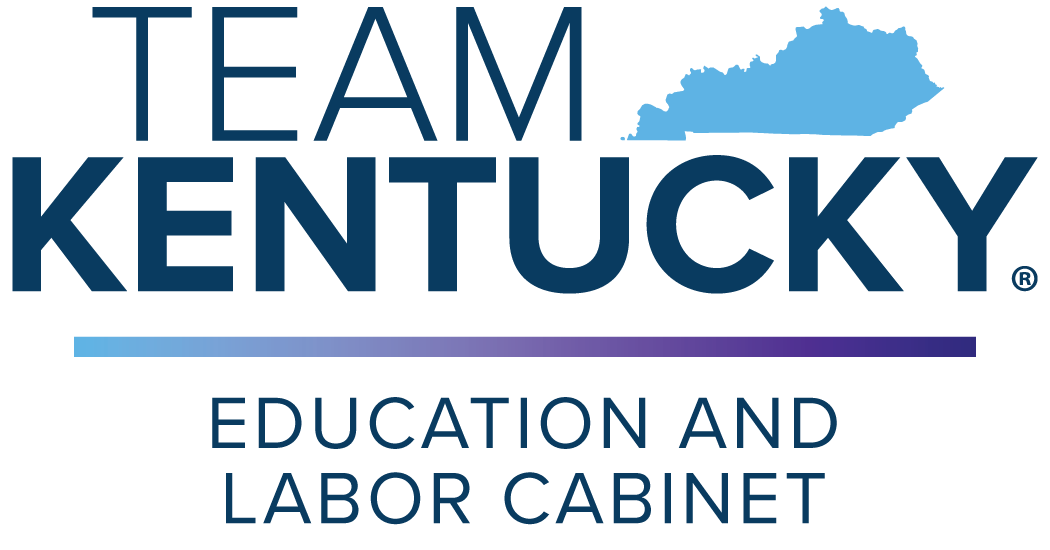 Legislative Oversight and Investigations Committee
September 15, 2022
Presenters
Jamie Link, Secretary

Sam Flynn, Chief of Staff and General Counsel

Buddy Hoskinson, Executive Director of Office of Unemployment Insurance
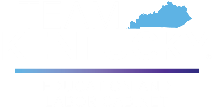 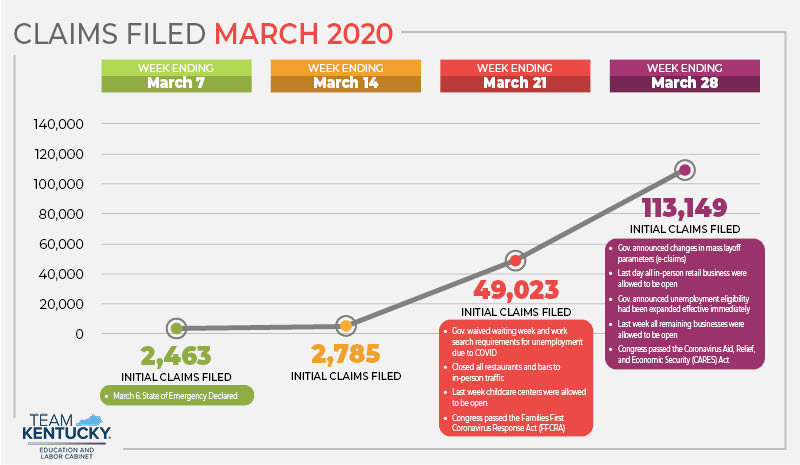 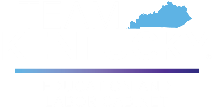 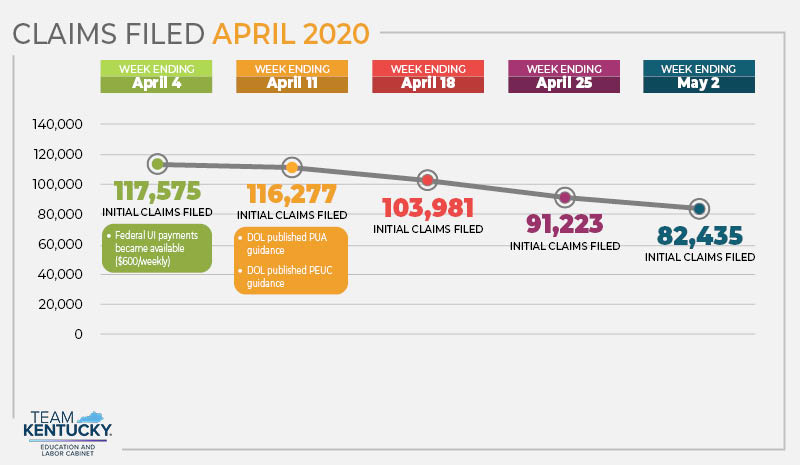 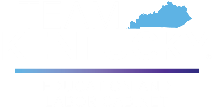 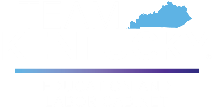 UI Appointments
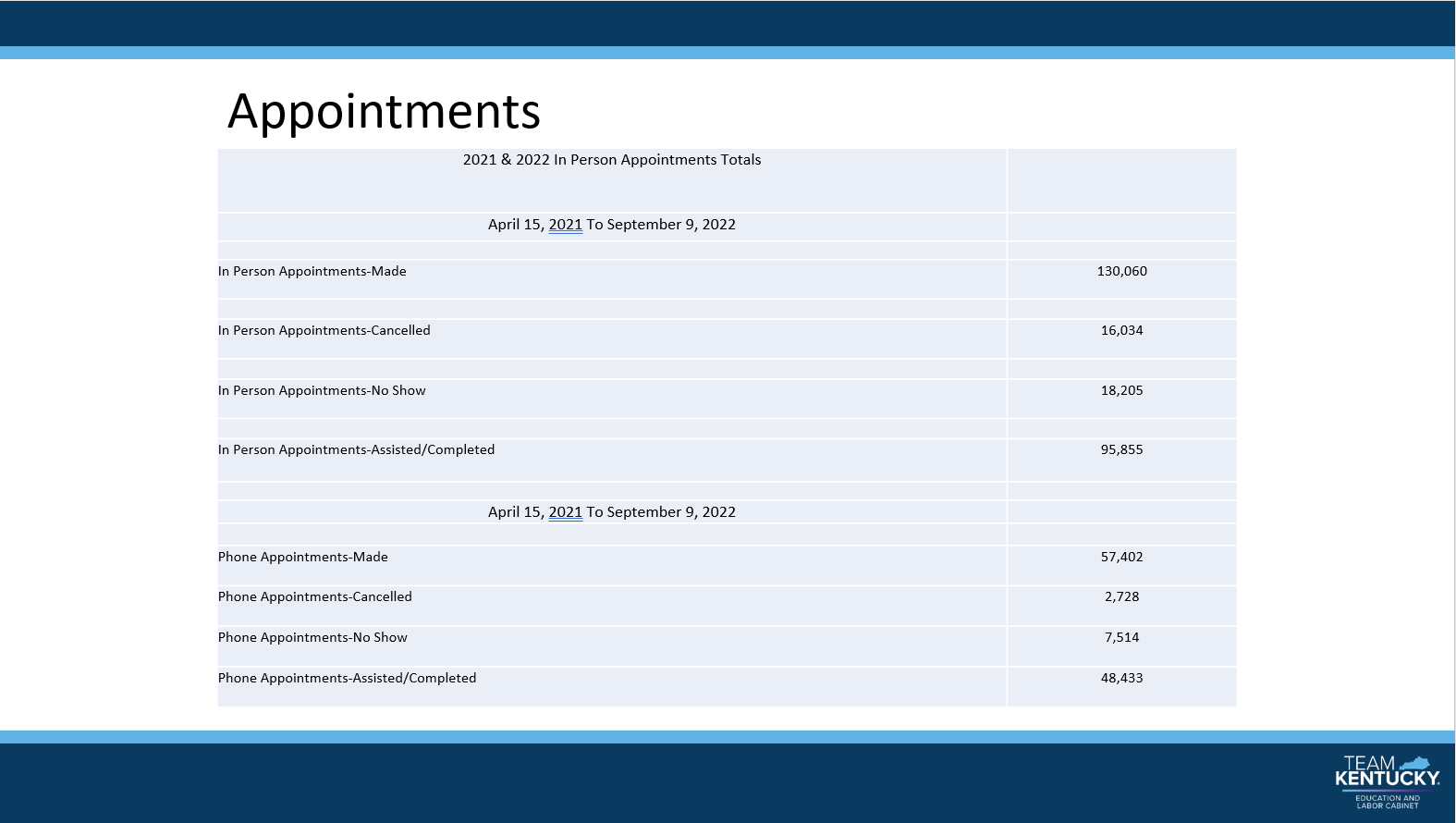 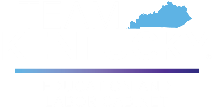 Call Center – Total Calls Handled
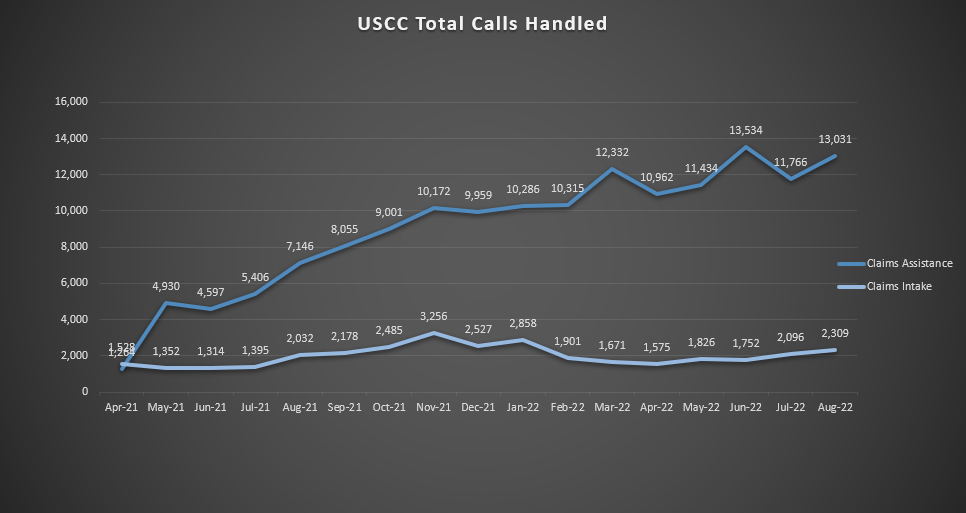 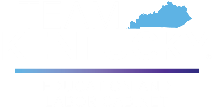 Unemployment Insurance Program Letter (UIPL) 2020 Glossary (53 total)
UIPLs are policies issued by the U.S. Department of Labor
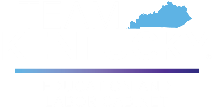 Unemployment Insurance Program Letter (UIPL) 2021 Glossary (37 total)
UIPLs are policies issued by the U.S. Department of Labor
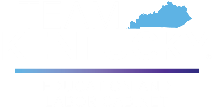 Overall Objective of Contracting with Ernst & Young
Increase the number of UI staff to provide Kentuckians assistance.
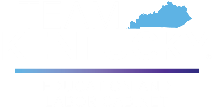 Objectives for Testifying
Discuss the process by which Ernst & Young (EY) contracts and payments were approved

Discuss EY goals and how EY staff were utilized during the contracts
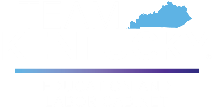 Timeline
9/7/2017:		All in-person UI services were removed from Kentucky Career Centers 

3/6/2020: 		Kentucky declares State of Emergency

3/13/2020: 		National Emergency Declaration

3/27/2020: 		CARES Act is signed

7/1 - 8/30/2020: 	Ernst & Young, 1st Contract
Modification: 7/24/2020
Modification: 8/19/2020

9/9/2020 - 1/6/2021:	Ernst & Young, 2nd Contract

4/15/2021: 		Reestablished UI services in 12 Kentucky Career Center’s for in-				person services
Increased call center capacity
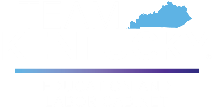 Unemployment Insurance Challenges
Previous state hiring freeze had resulted in an 18% decrease in field personnel and a 25% decrease in office personnel

Only 23 staff in the Adjudications Branch who could adjudicate UI claims

Overdue technology upgrades

UI system that was coded in 1970’s COBOL

Staff reduction in 2017 of employment services and UI

95 employees 
UI services were moved to a call center in Frankfort
Zero staff dedicated to in-person unemployment services at KCC’s
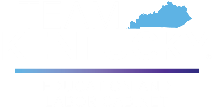 Actions Taken Prior to EY Contract
Pop-up locations across the Commonwealth, including:

Frankfort, Ashland, Owensboro, Louisville, Somerset, Hopkinsville, Covington, and Prestonsburg

Staff were used to implement new federal programs

Surge of claims exceeded the amount of UI staff and manageable workloads

This included phone line capacity and UI transition to Labor

USDOL flexibility allowed the Cabinet to hire previously retired individuals who were highly trained and knowledgeable in implementing UI polices and procedures
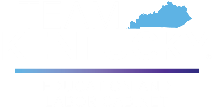 EY Contract Goals
1st contract:

Provide the Commonwealth with immediate support in adding claims processing to reduce the backlog of UI claims

2nd contract:

Provide continued support of reducing the backlog of UI claims by extending its contract to more fully assist Kentucky staff

Fact-finding, preparing, and reviewing adjudication functions
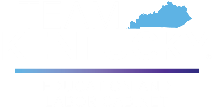 Ernst & Young: PON2-531-2000004458
First Contract 
 7/1/2020 - 8/30/2020

Contract amount: $7,598,000
Cited Authority: FAP 111-43-00-03-STD- PSC Sole Source or Emergency Exemption-Standard
Finance approved
Government Contract Review Committee reviewed at its July 14, 2020 meeting and took action to enable the contract to proceed.
Contract Modification 7/24/2020: modified to extend contract through 8/30/2020
Modification increase: $4,453,293, totaling: $12,051,293
Contract Modification 8/19/2020: modified the scope of services
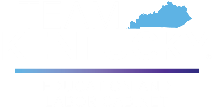 Ernst & Young: PRC-102-2100052023
Cited Authority: Not feasible to bid
Finance Approved
Contract was with Education and Workforce Development Cabinet, UI was moved to Labor Cabinet
Labor needed to pay EY for those services in the contact
Contract expired on 8/30/2020 and invoice was not received until 9/24/2020
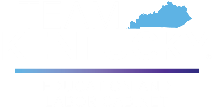 Ernst & Young: PON2-142-2100000707
Second Contract 
9/9/2020 - 1/6/2021

Contract Amount: $4,989,768
Cited Authority: FAP-111-09-00-12 - not feasible to bid
Finance approved
Government Contract Review Committee reviewed at its October 13, 2020 meeting and took action to enable the contract to proceed.
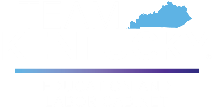 How EY Staff were Utilized
1st Contract

Collected missing data from claimants and employers and ensured all claims had a complete set of information so UI adjudicators could make a UI decision
200 personnel for 2 weeks
100 personnel for 1 week
50 personnel for 1 week  
25 personnel for 1 week

2nd Contract 

Focused on performing adjudicator functions and assisted UI in reviewing claims and writing determination letters
100 personnel (first four weeks)
25 personnel
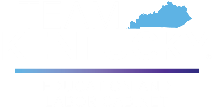 EY Achievements
1st Contract 7/1/2020-8/30/2020

141,223 claims and issues worked


2nd Contract 9/9/2020-1/6/2021

35,995 claims and issues worked and letters drafted
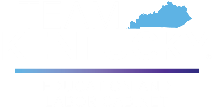 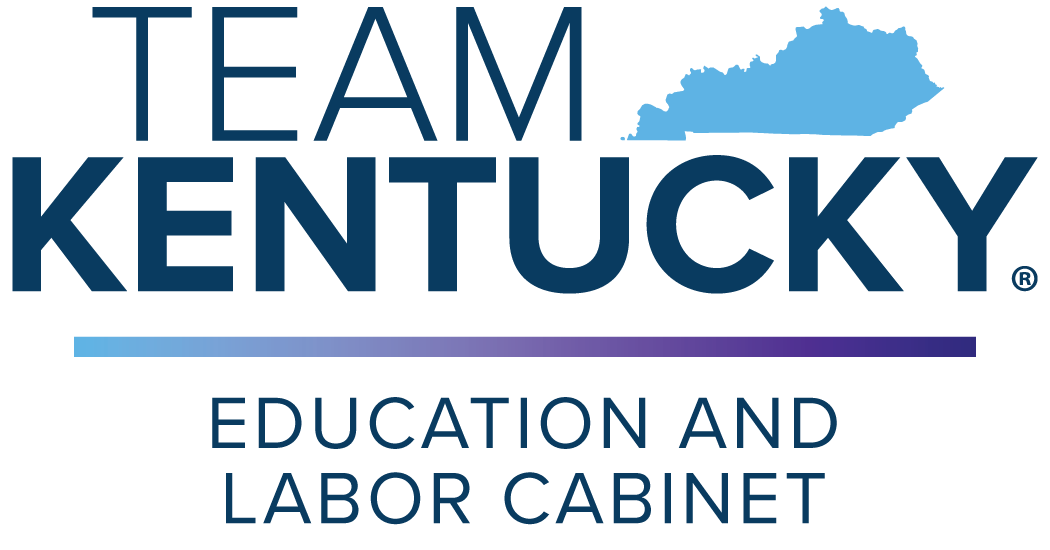 Shelby Lewis
 Executive Director
Office of Legislative Services
shelby.lewis@ky.gov
502-564-0003
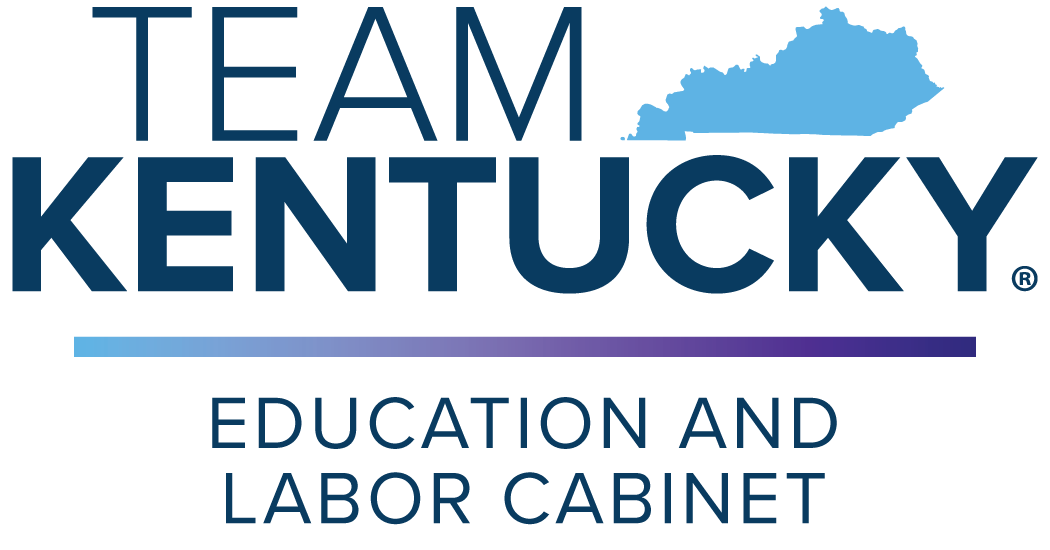 Thank You!